レムナントが　しるべきヨシュアき
2
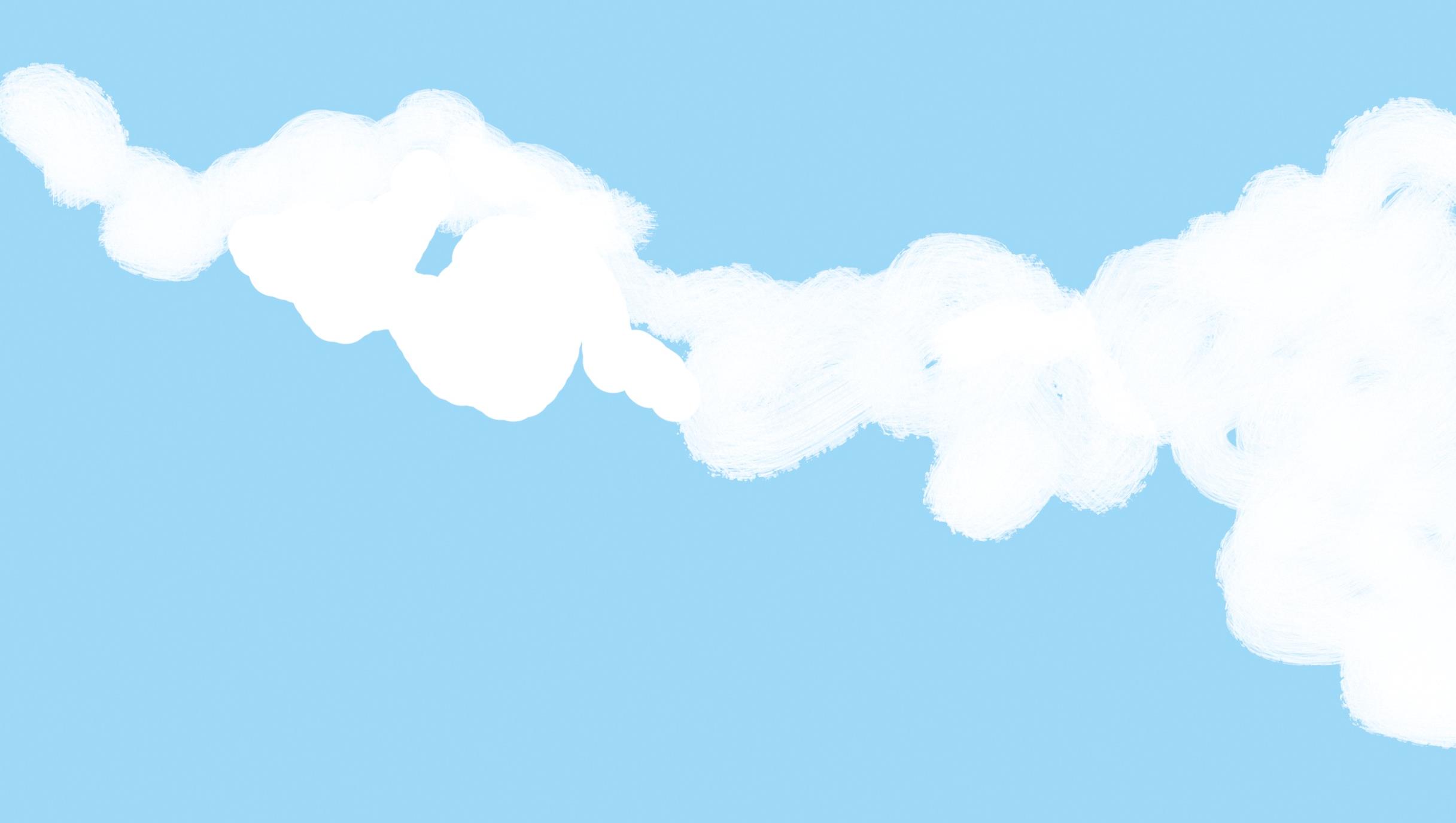 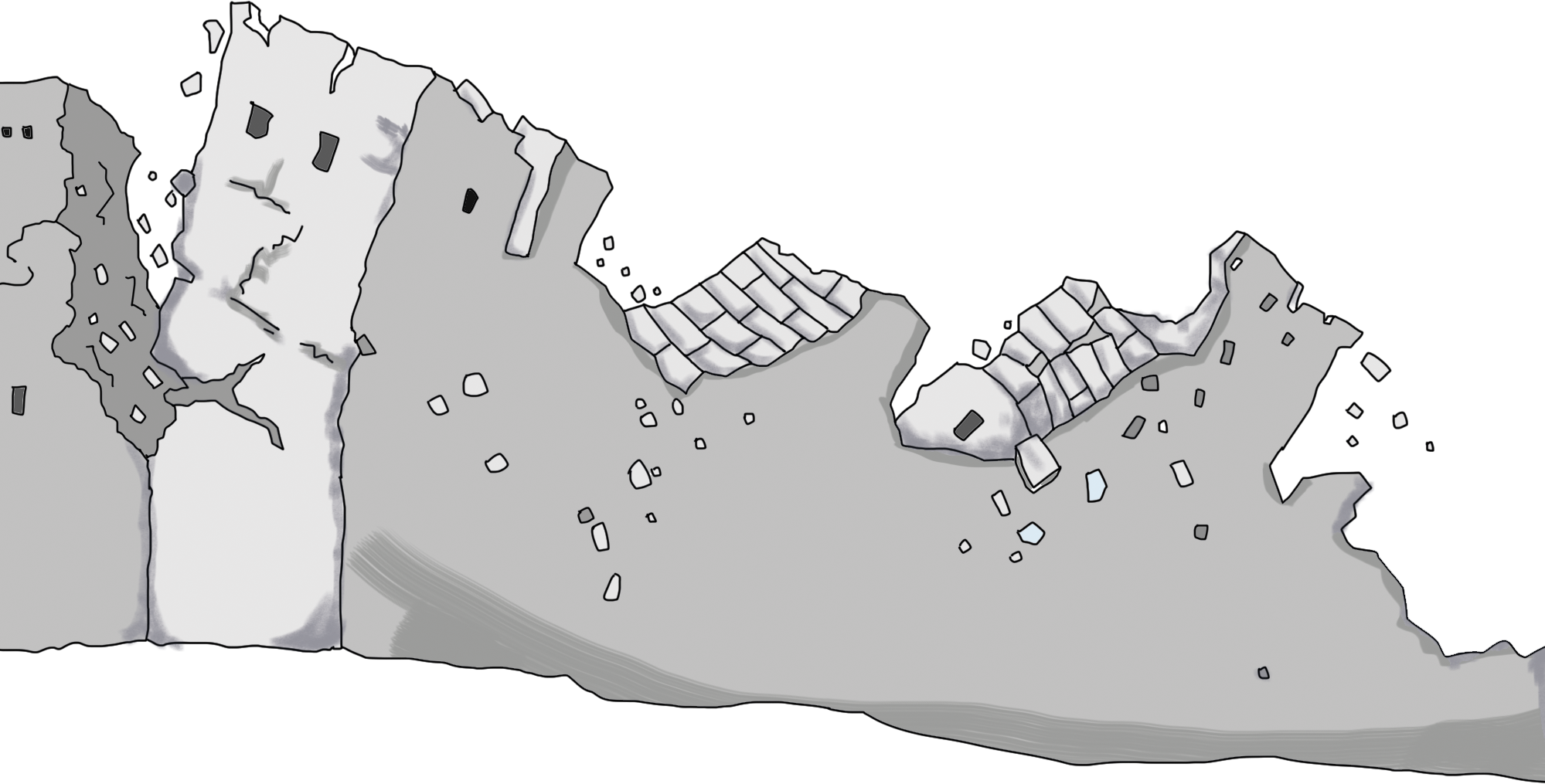 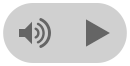 けいやくの　はこと　エリコ
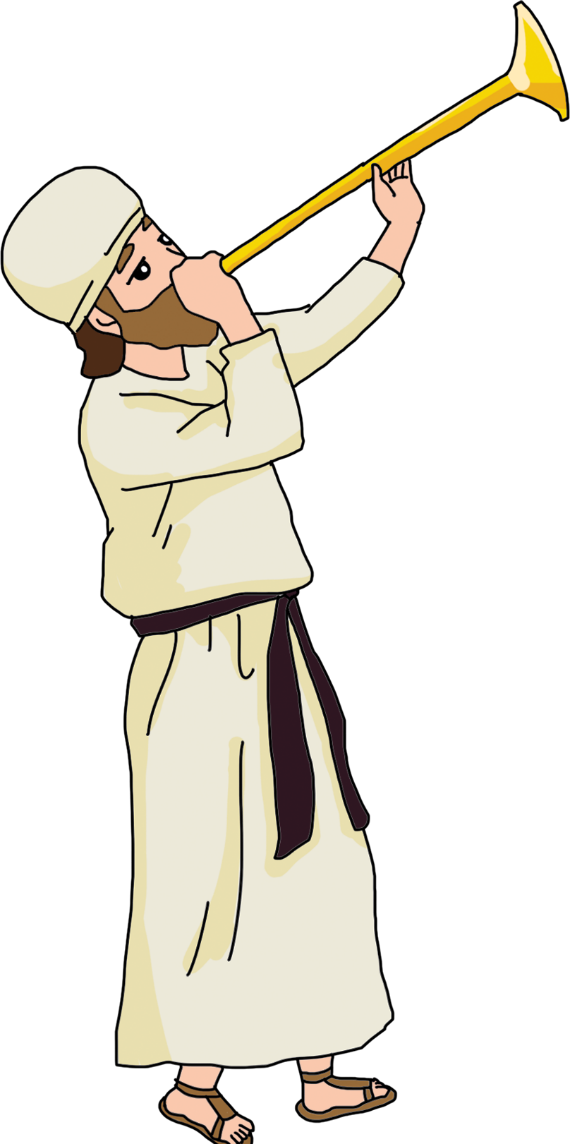 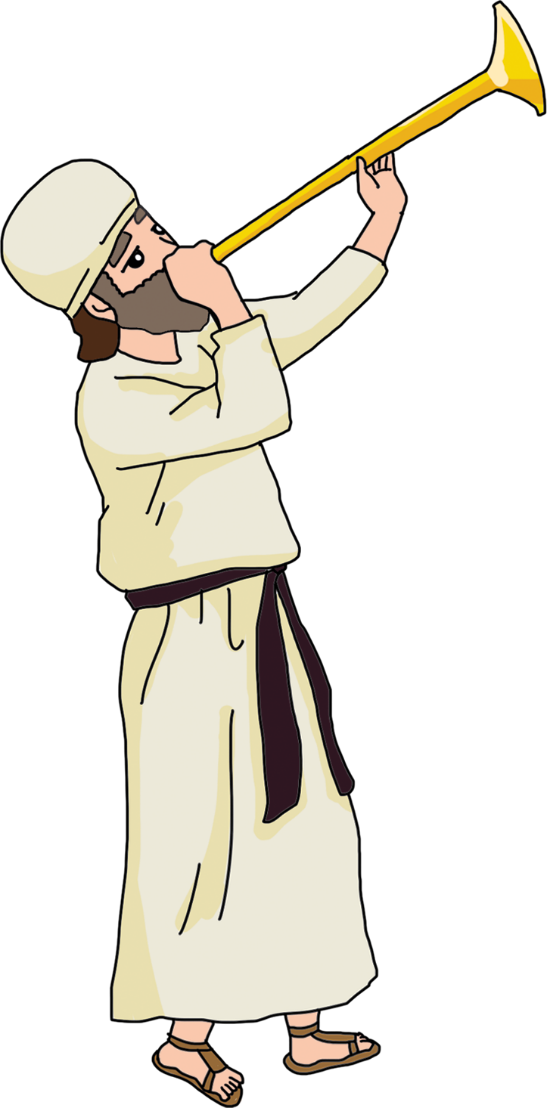 か
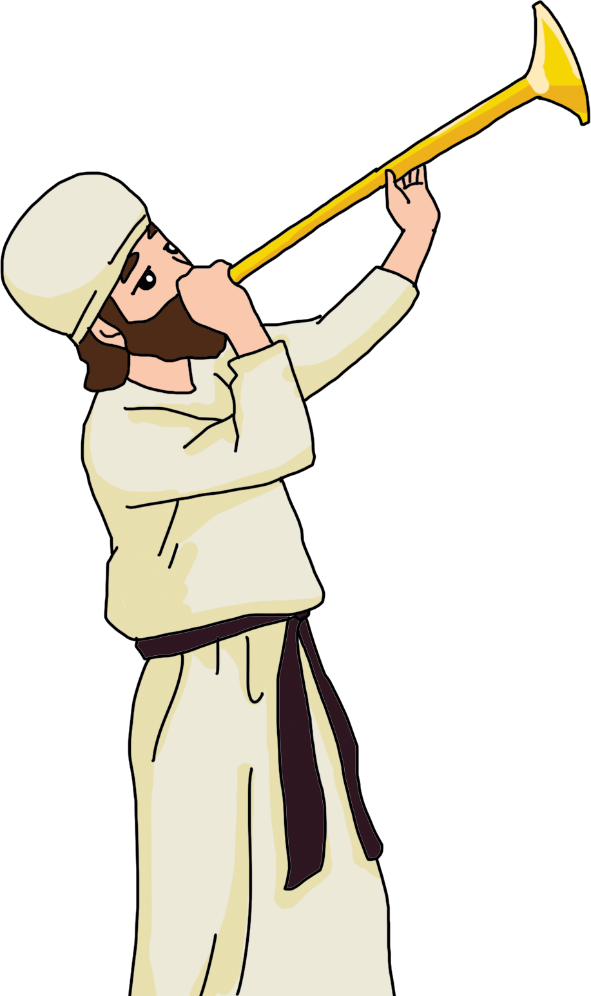 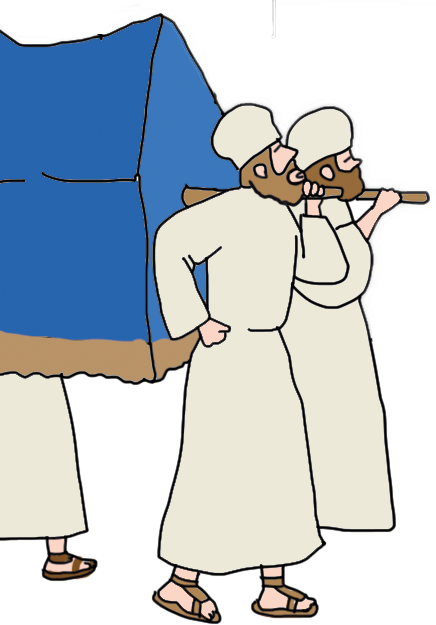 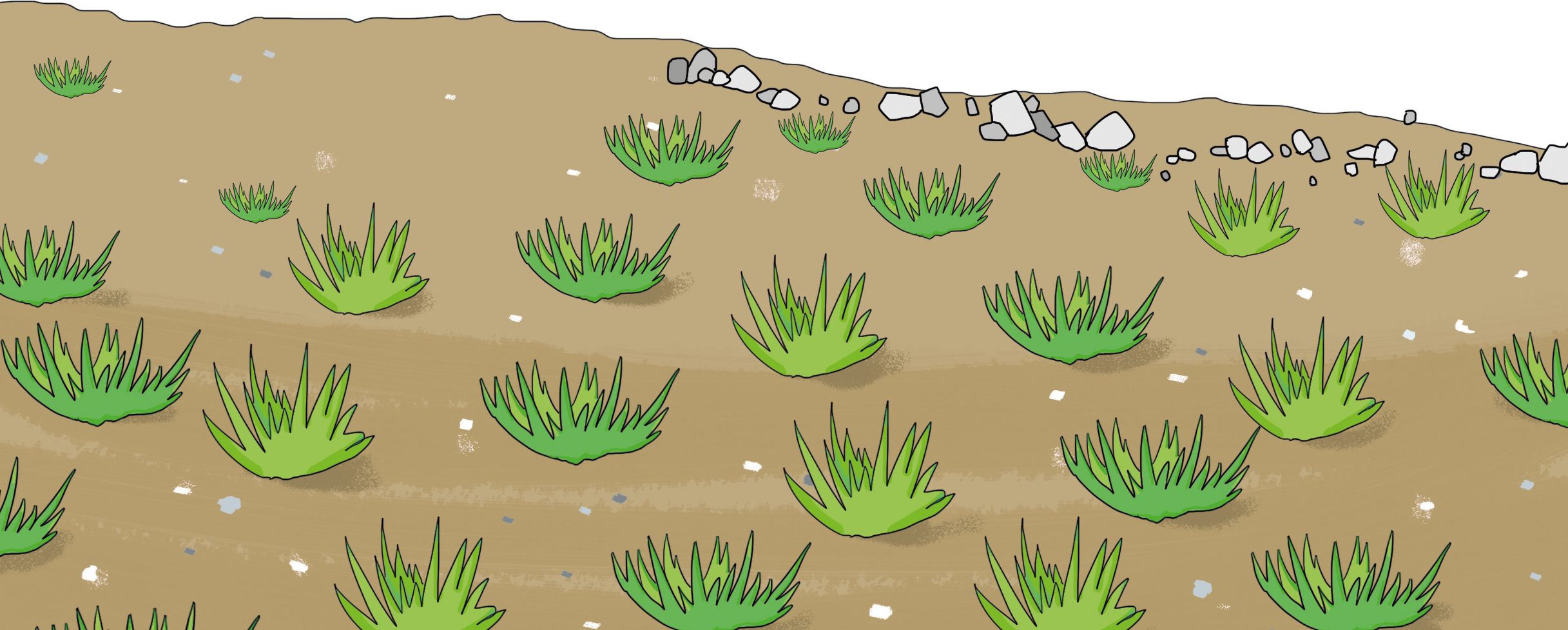 ヨシュア 6:10
ヨシュアは　たみに　めいじて　いった。
「わたしが　ときの　こえを　あげよと
いって、あなたがたに　さけばせる　
ひまで、あなたがたは　さけんでは
いけない。あなたがたの　こえを　
きかせては　いけない。また　くちから
ことばを　だしてはいけない。」
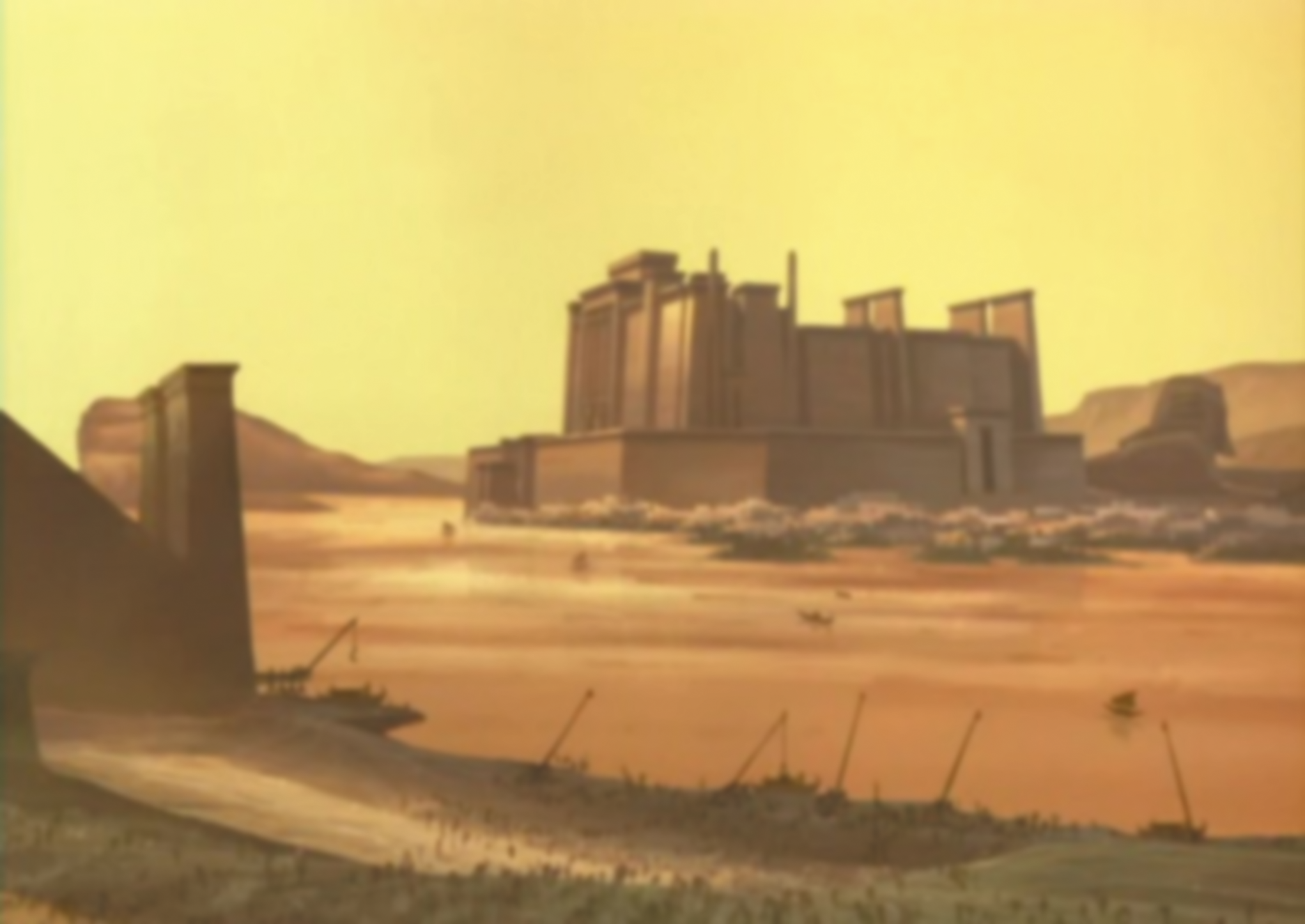 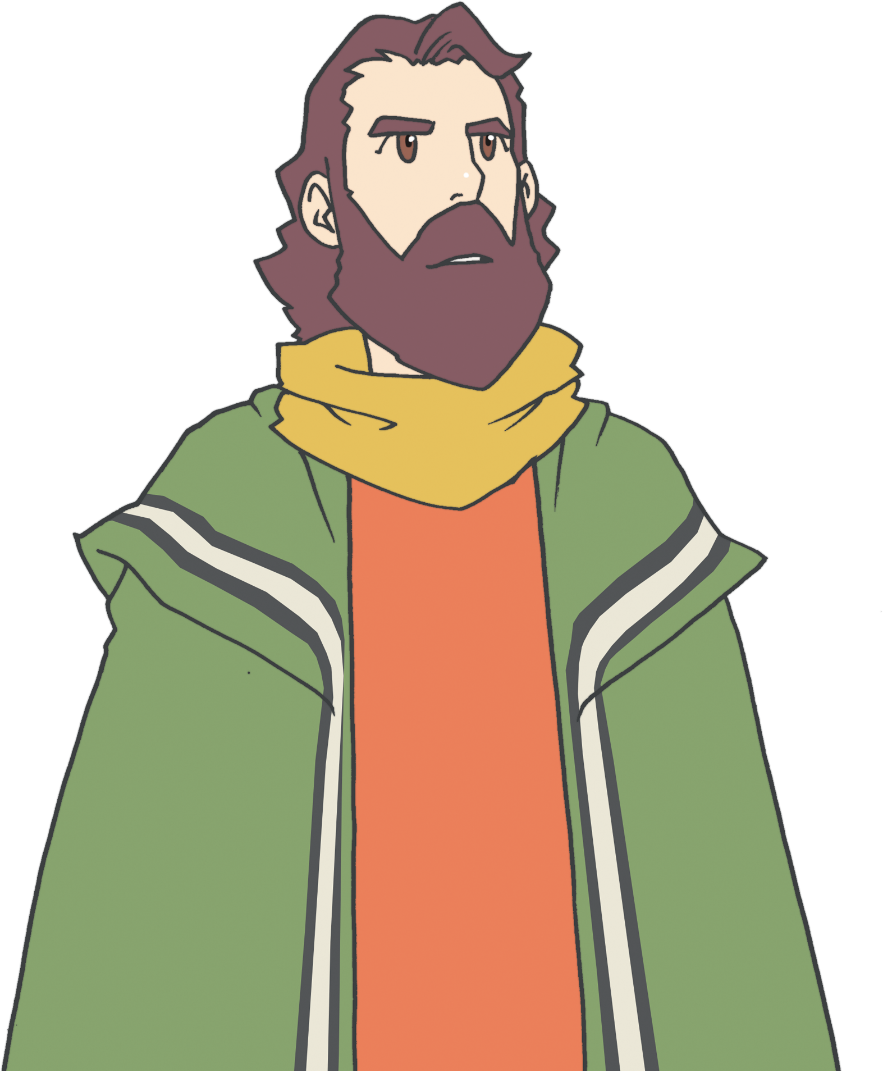 [Speaker Notes: エジプト→ 紅海→ 荒野40年→ ヨルダン→ エリコ
攻城戦→ 最も難しい-城門が閉じらればどのように入る？
神様がヨシュアに命じられたこと
行って回るだけをしなさい(毎日一回ずつ、七日目の日は七回-そして祭司のラッパの音で大きい声)]
1
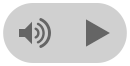 けいやくの　はこに　ついていくべき
りゆうが　あります
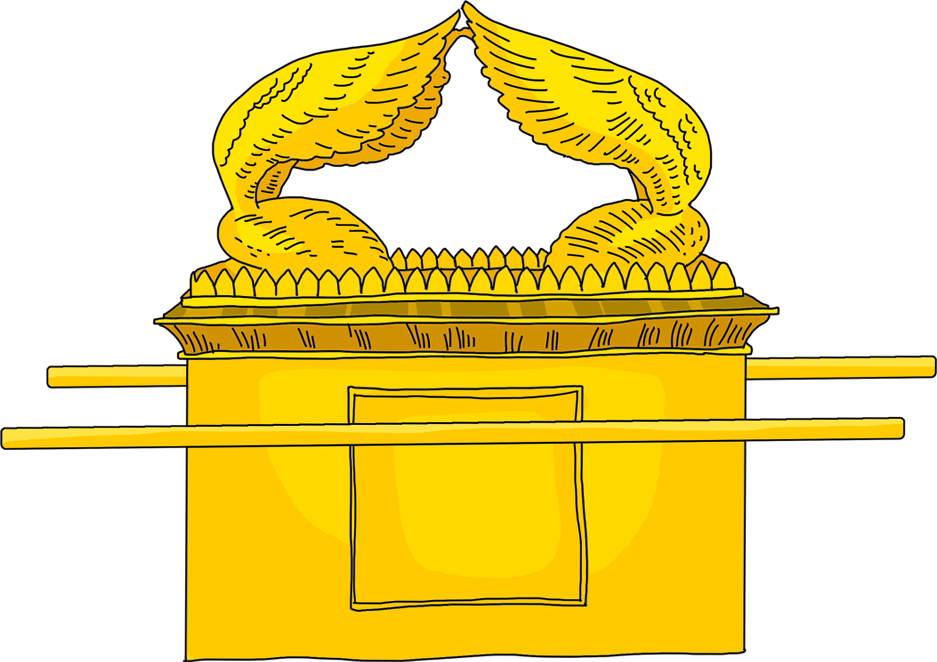 [Speaker Notes: 契約の箱の中]
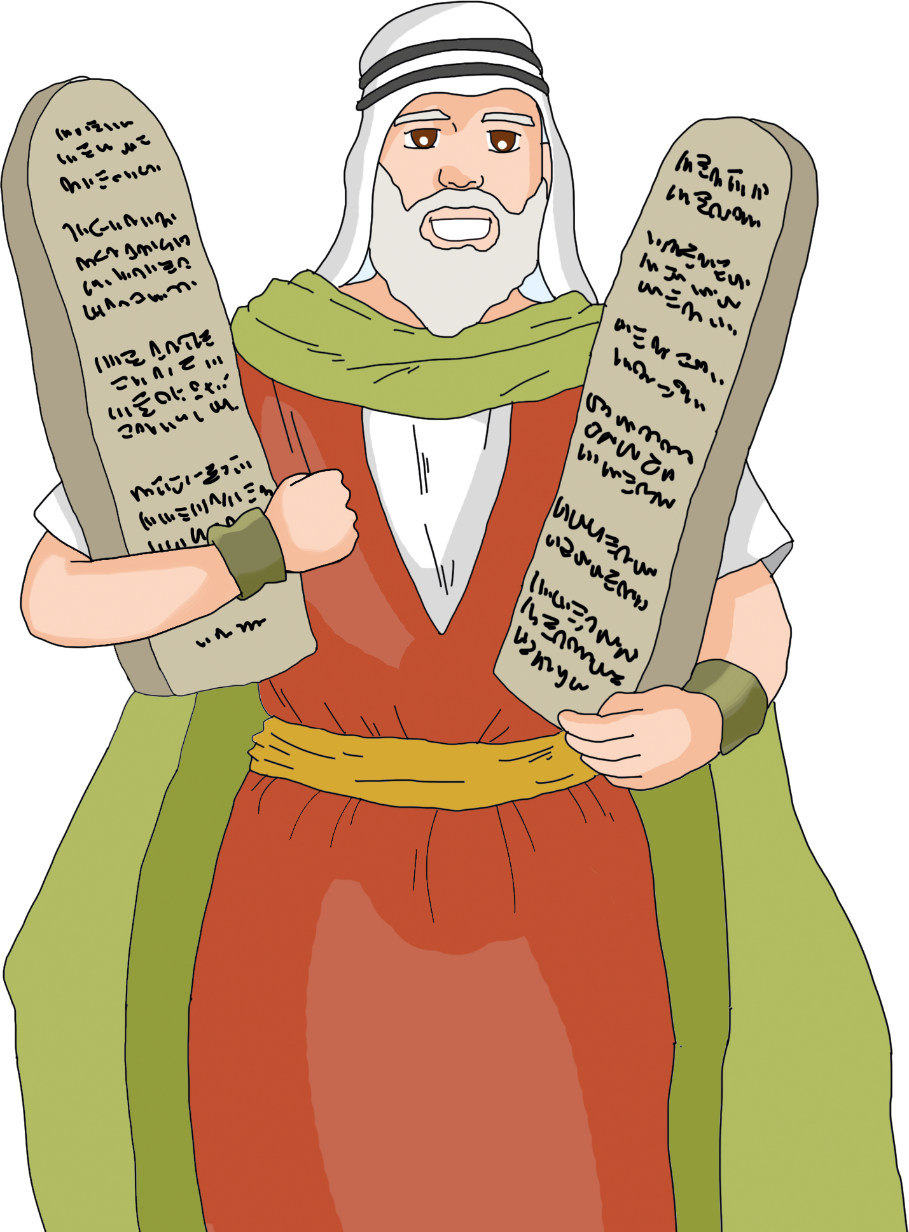 [Speaker Notes: 1)神様(かみさま)のみことばについていかなければならないためです 
.]
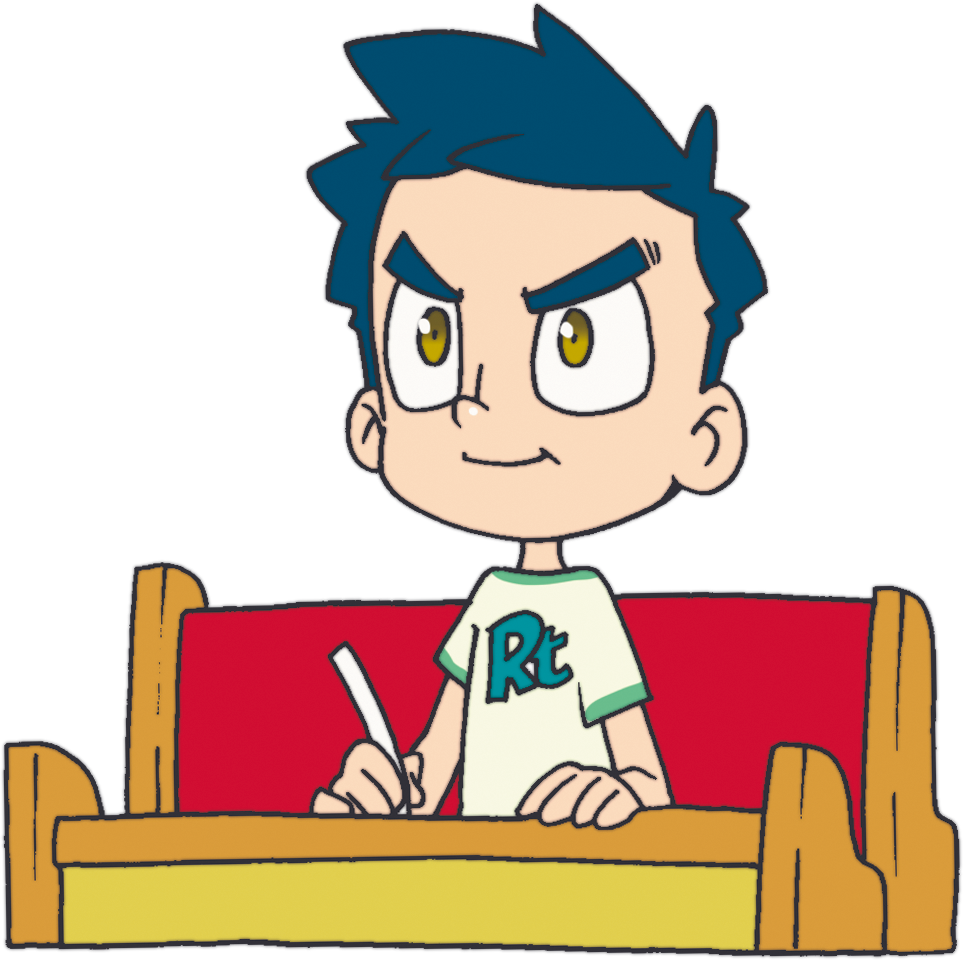 [Speaker Notes: 礼拝、祈りの手帳]
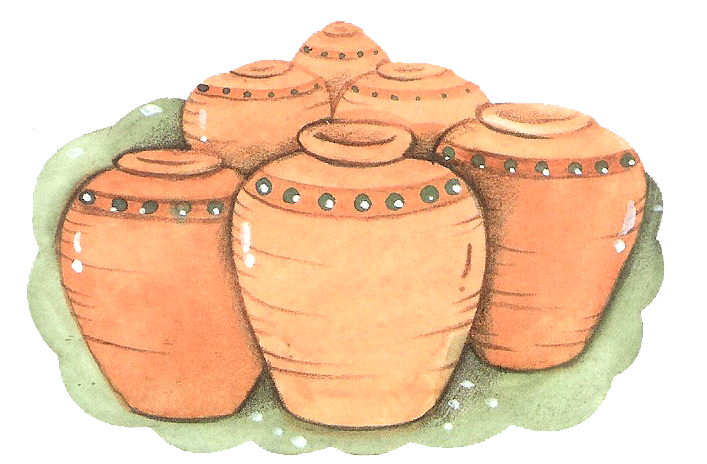 [Speaker Notes: 2）神(かみ)様(さま)の導(みちび)きと守(まも)りが必要(ひつよう)であるためです]
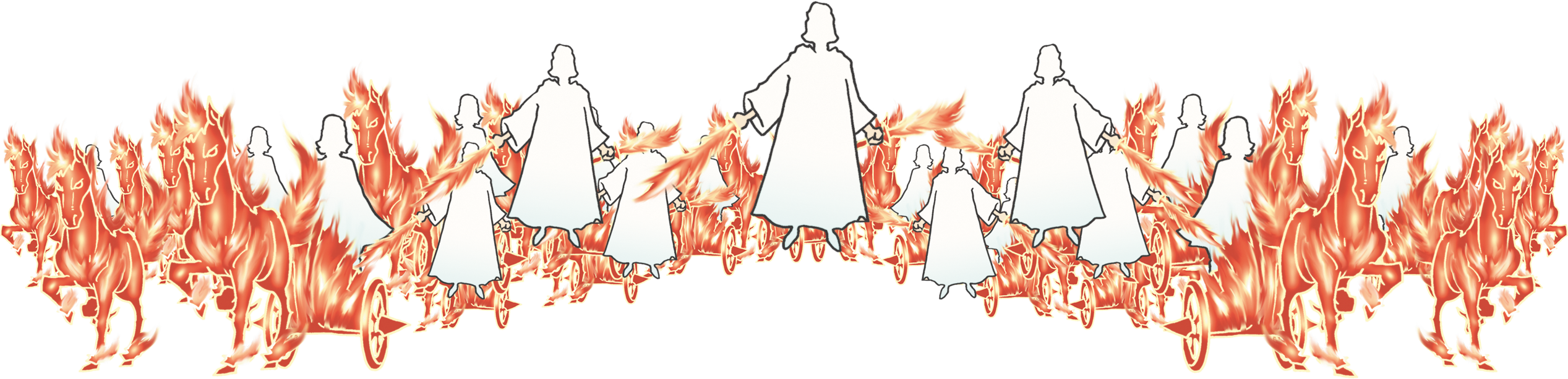 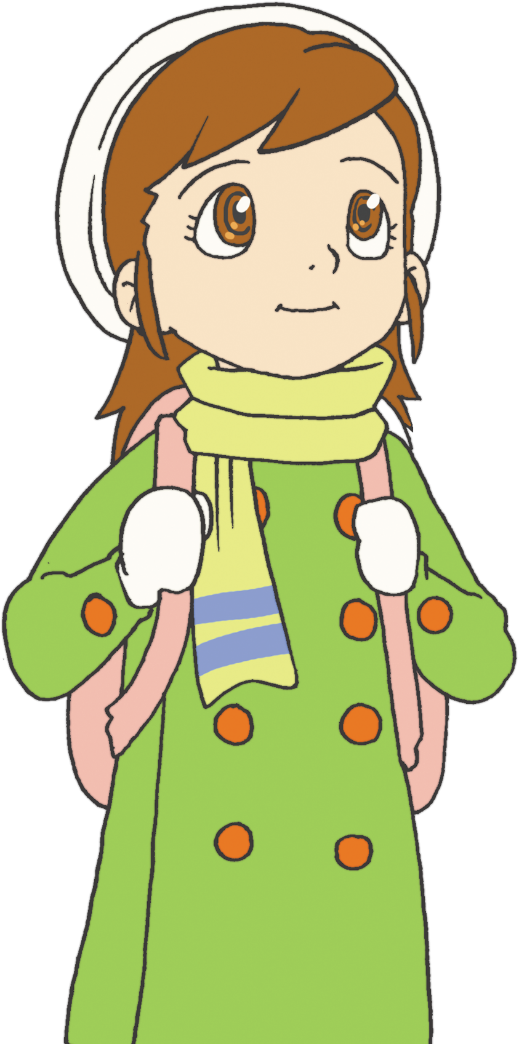 [Speaker Notes: 導き、守り]
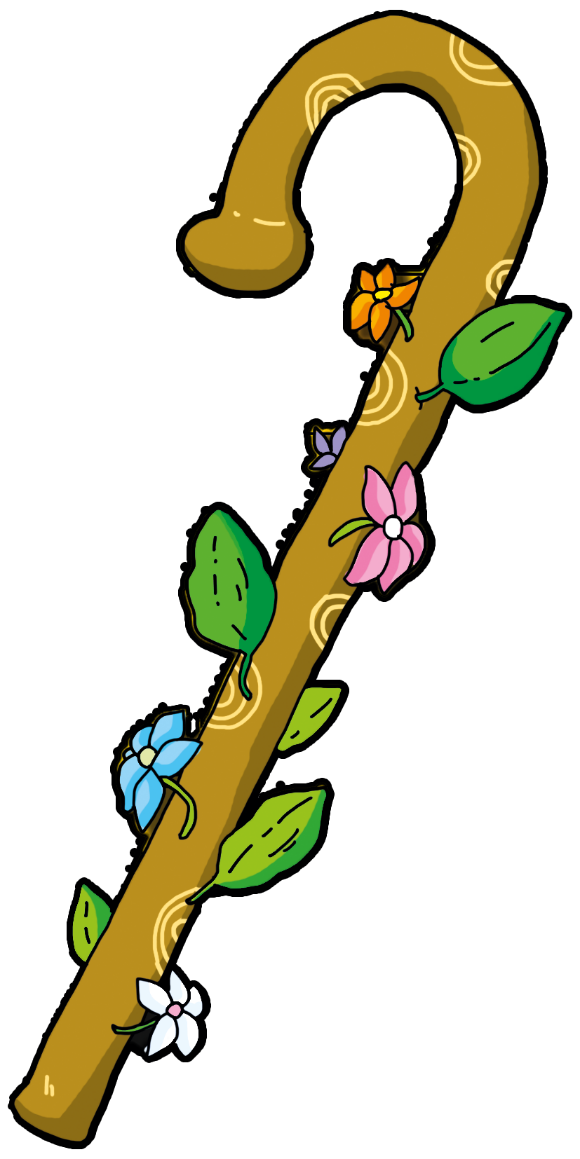 [Speaker Notes: 3) 神様(かみさま)の力(ちから)を信(しん)じなければならないためです]
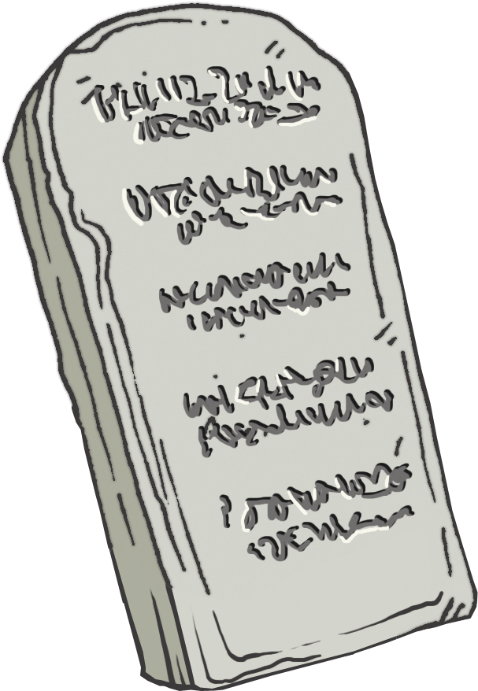 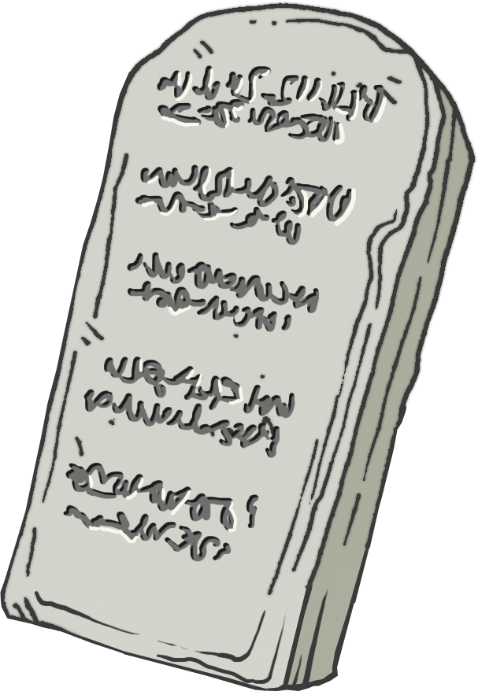 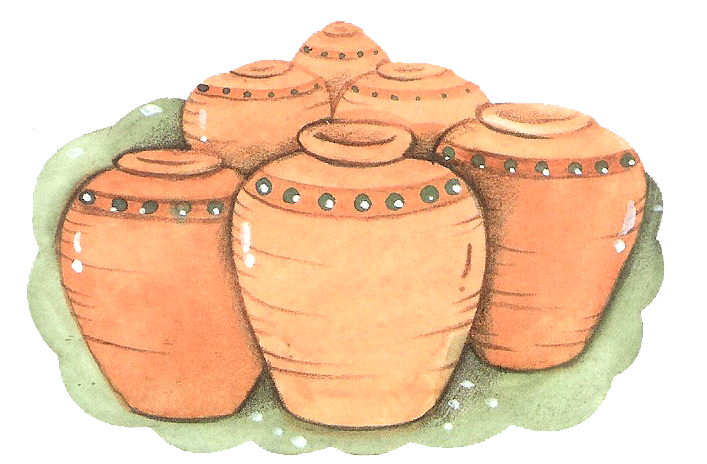 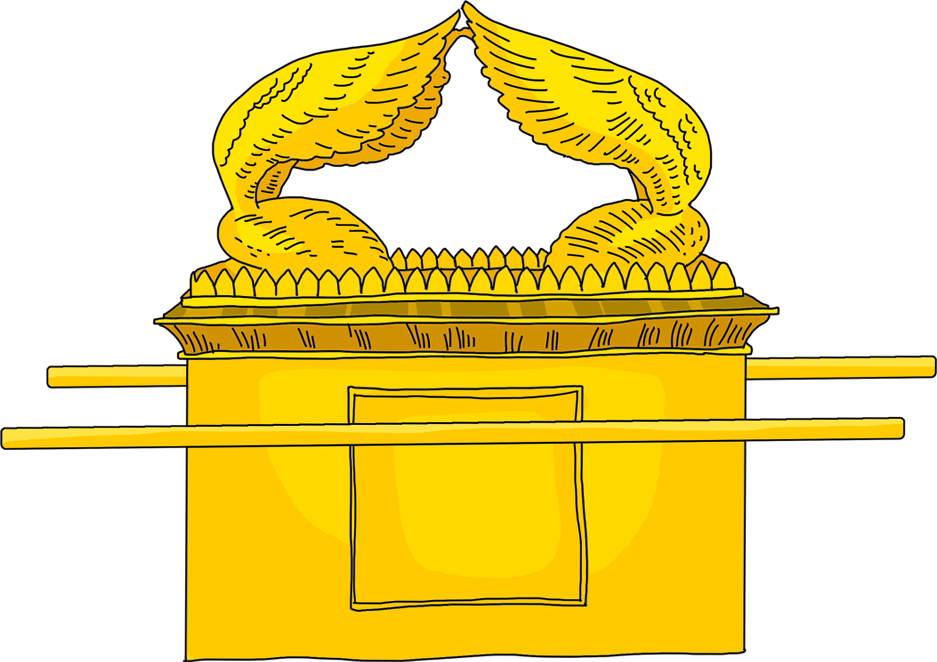 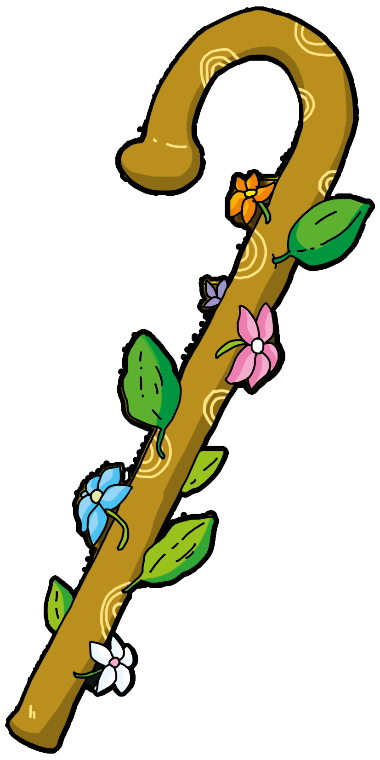 2
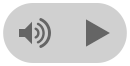 エリコを　まいにち　まわるように
めいじられた　りゆうが　あります
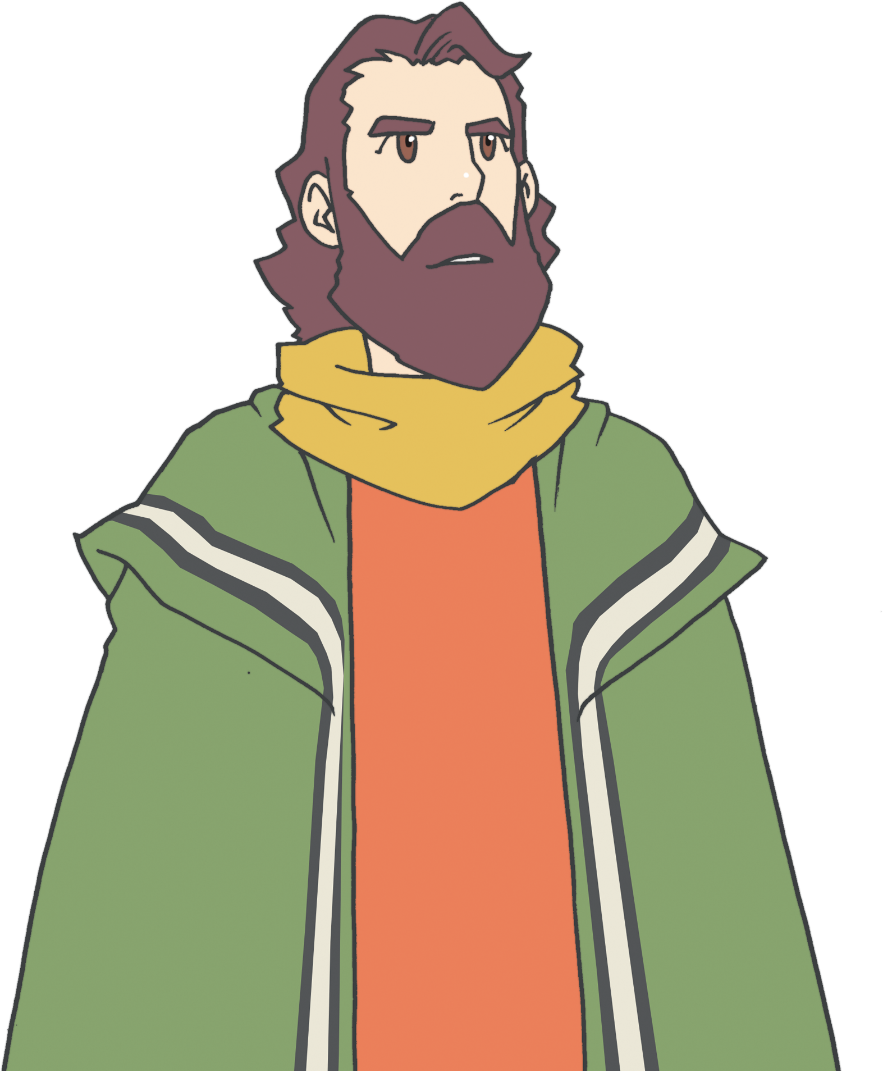 [Speaker Notes: エリコを毎日回るようにされた理由があります]
3
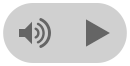 エリコを　くずす　ちからです
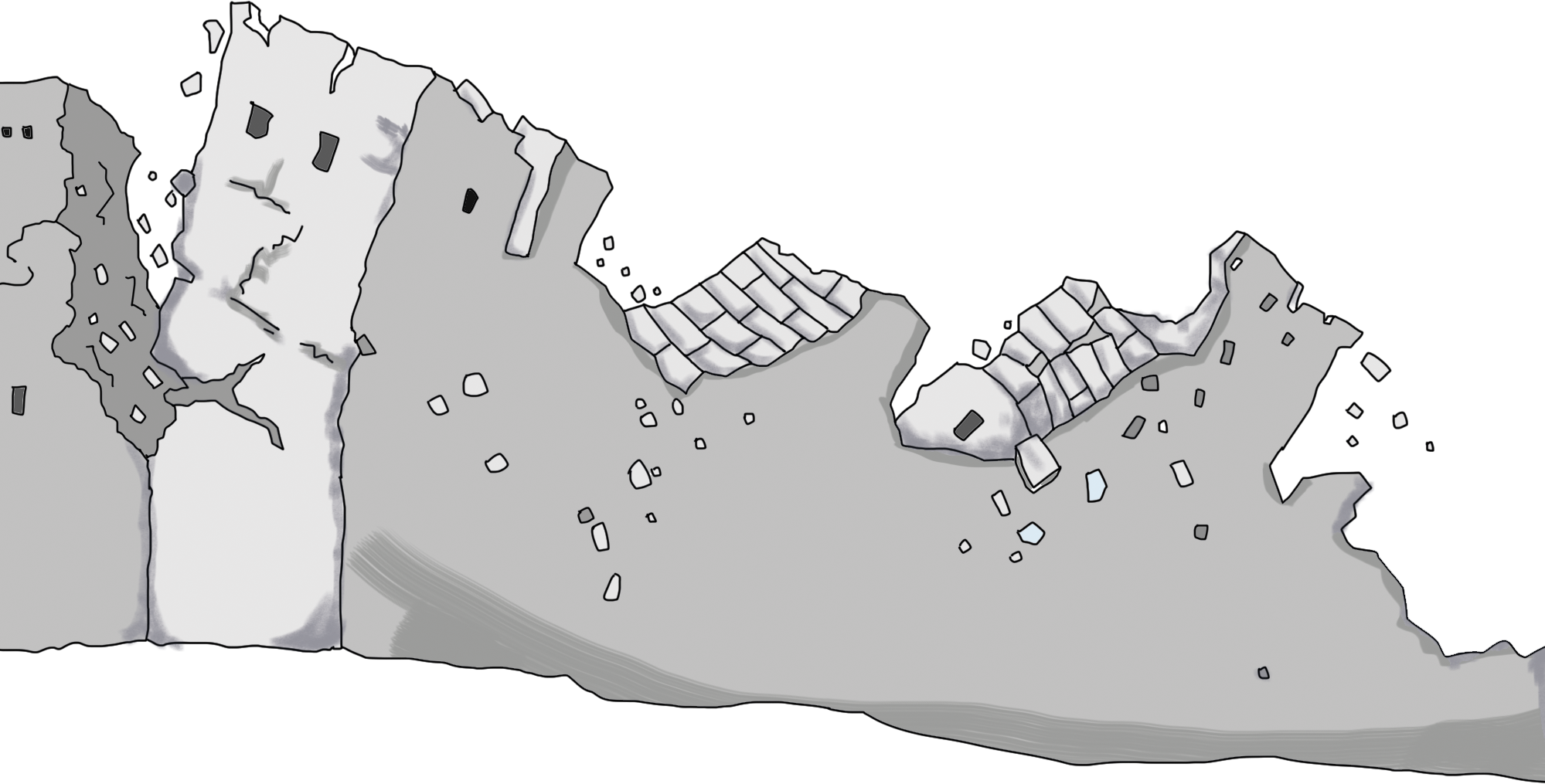 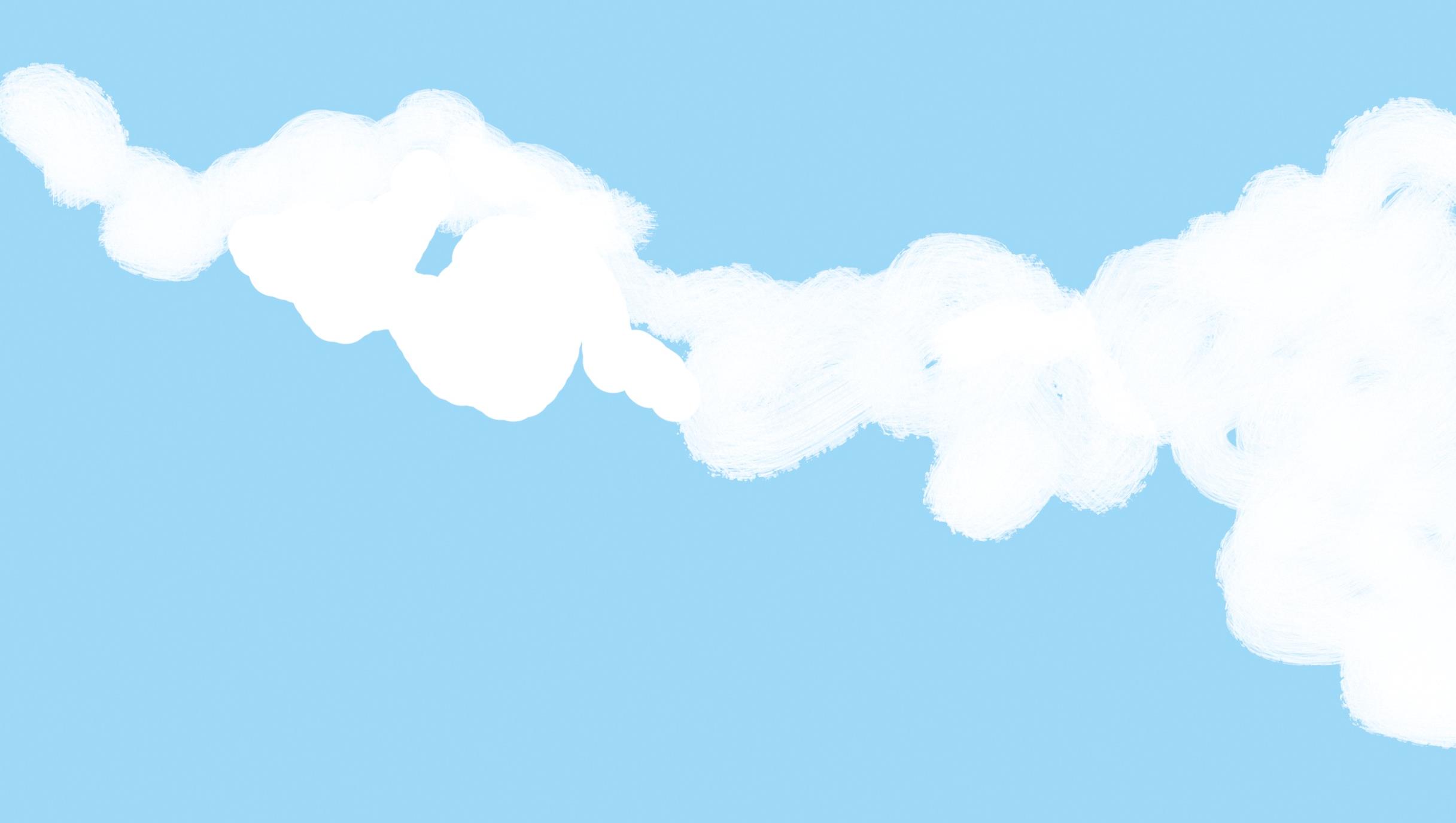 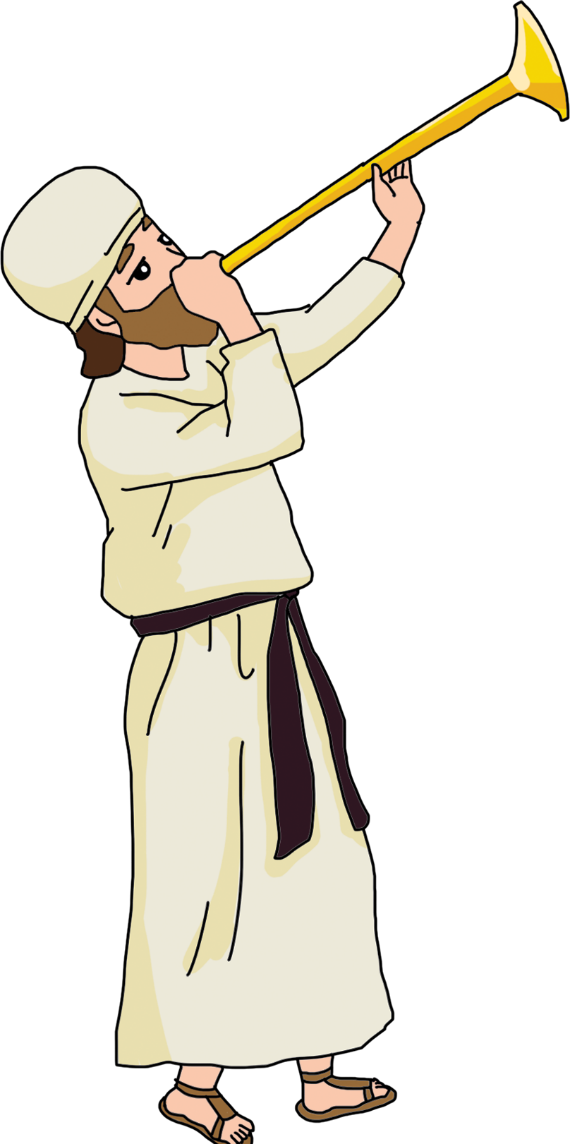 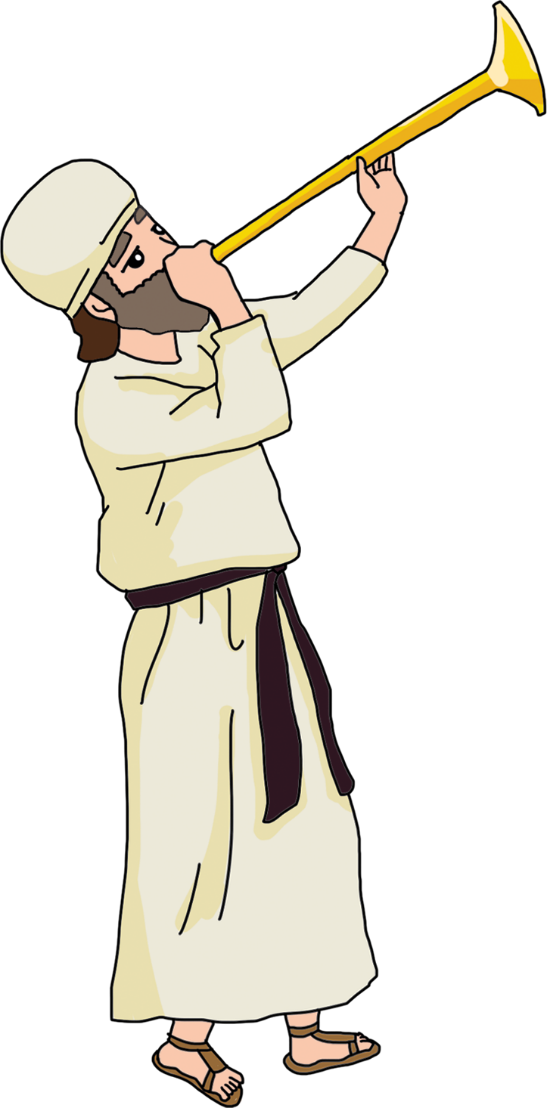 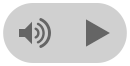 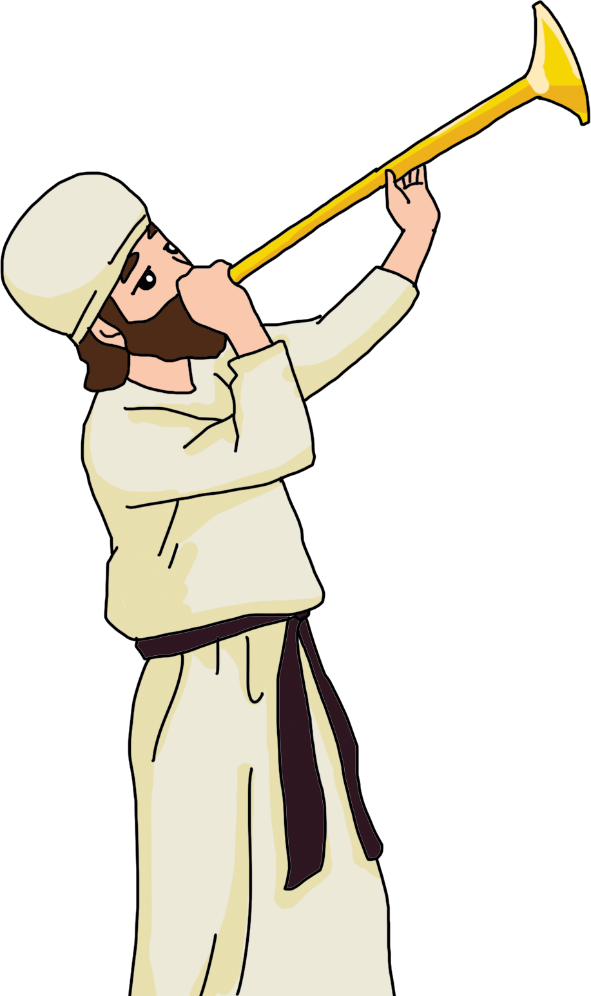 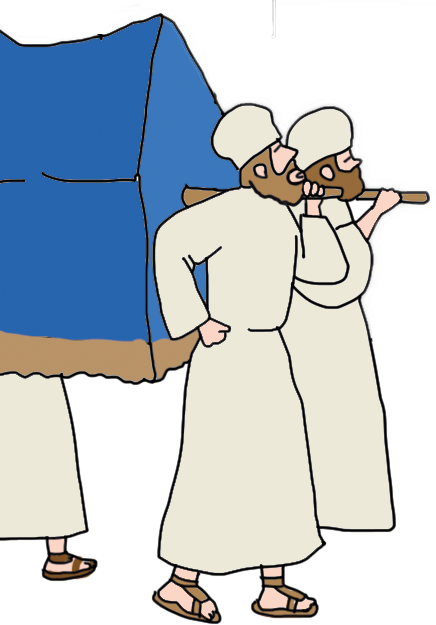 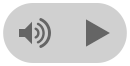 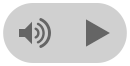 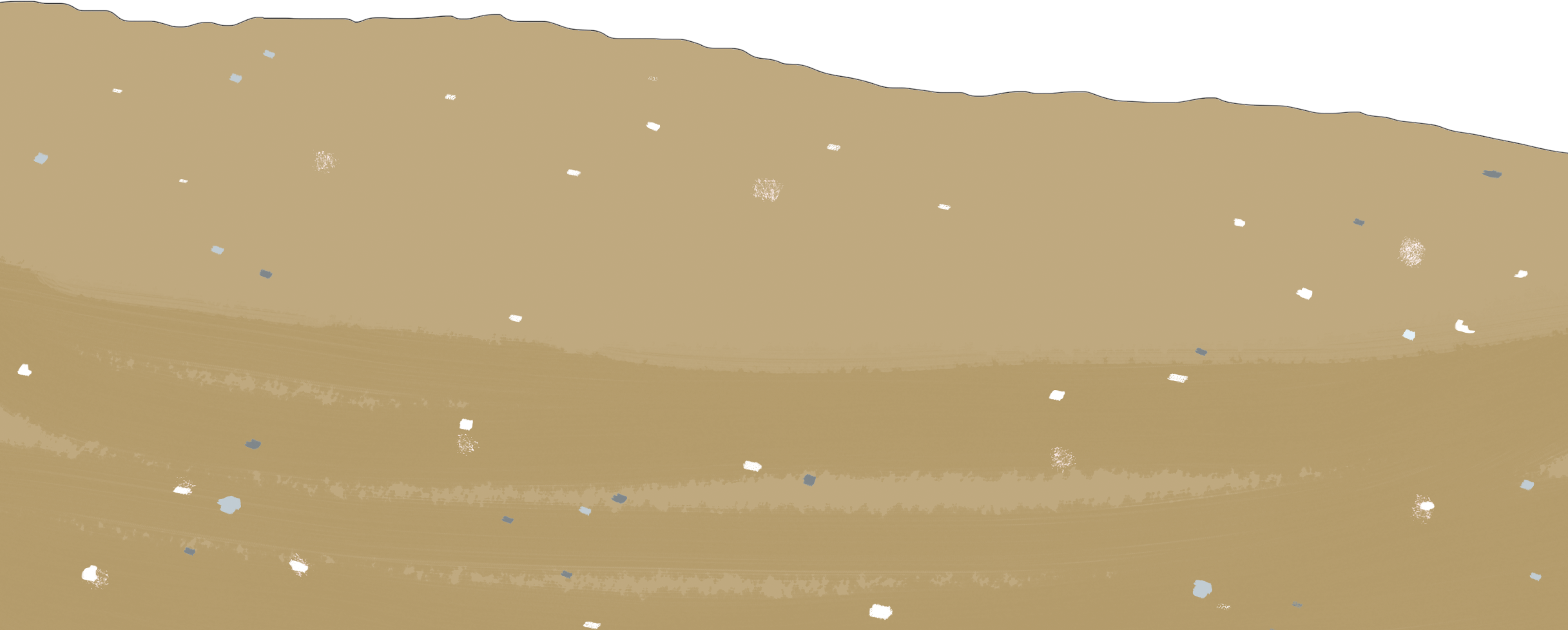 [Speaker Notes: エリコを崩す力です]
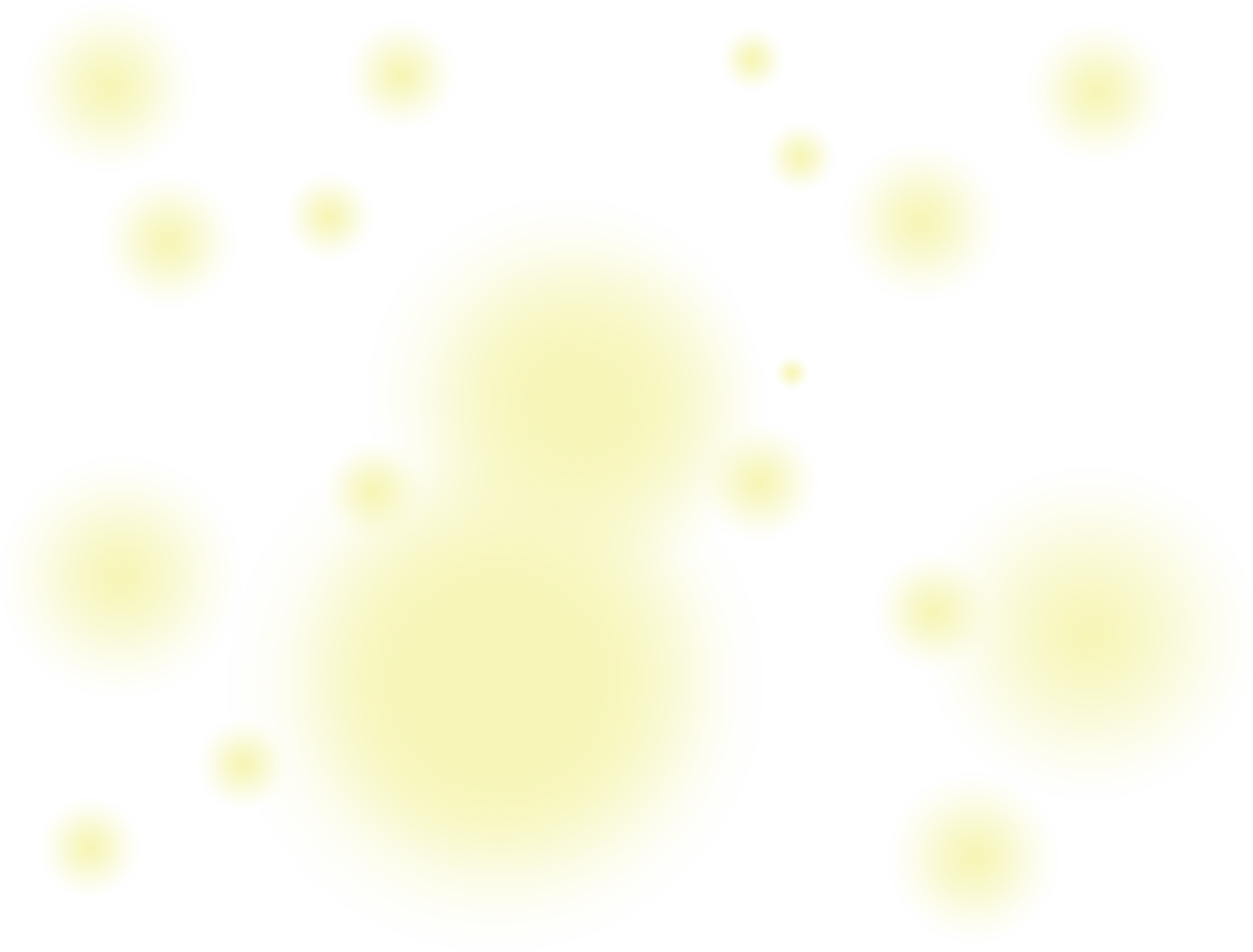 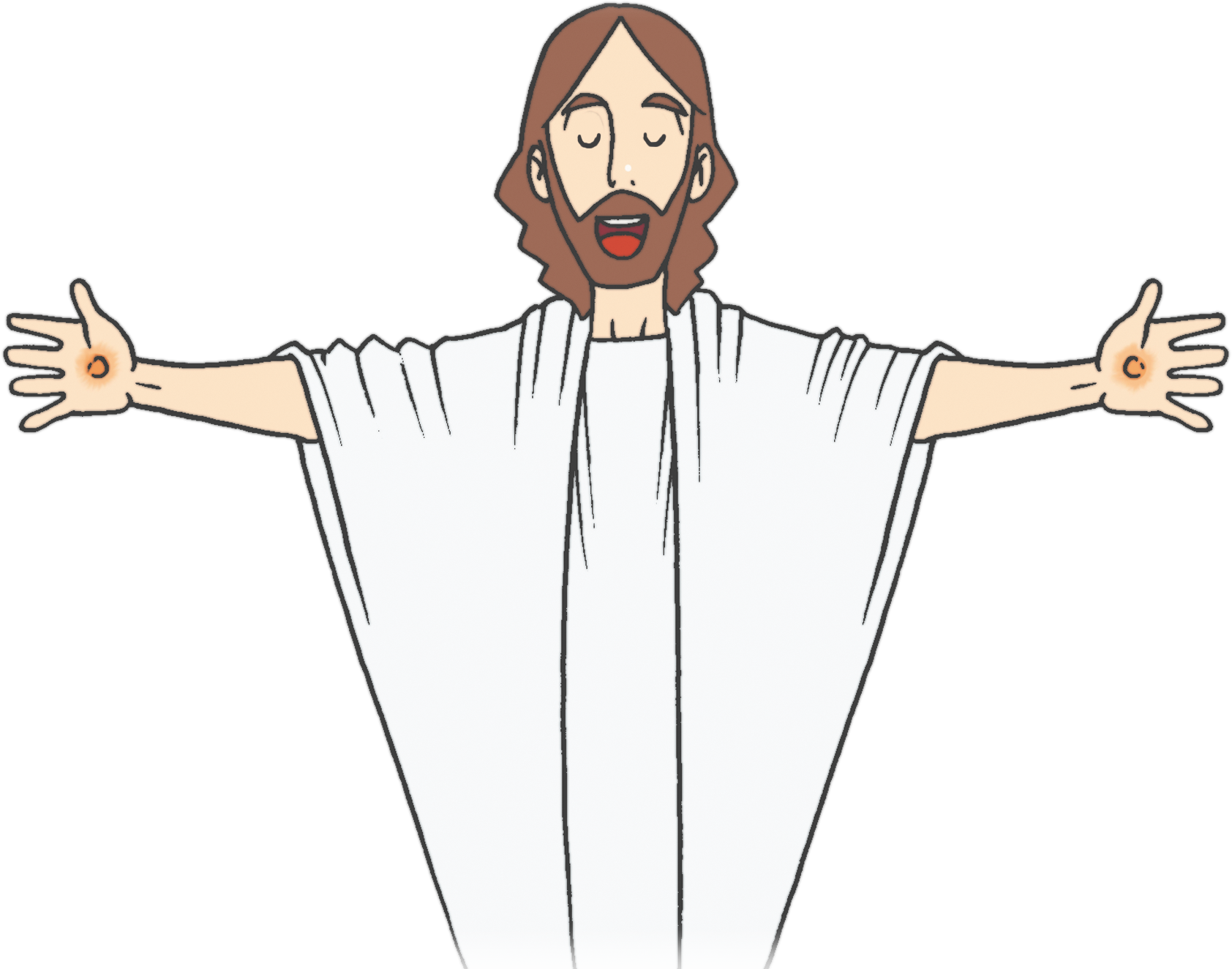 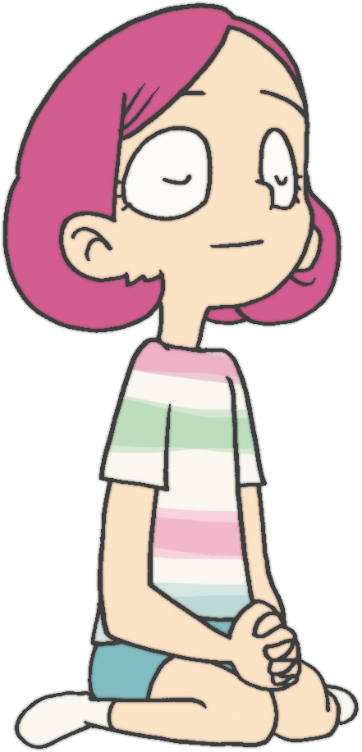 [Speaker Notes: キリストの契約を握って行けば-エリコのようにみな崩れる。
問題、困難、極限状況
J=Xが答えで出てくる。
すべての問題解決者]
もくそうしよう
けいやくの　はこに　ついていく　
りゆうが　あります
エリコは　いつ　くずれたのでしょうか